ИЗ ШКОЛЬНОЙ ЖИЗНИ ...
ПРИКЛЮЧЕНИЯ   2 «Б»
 НА ВЕСЕННИХ КАНИКУЛАХ
СОШ № 83 им. Г.Мустафина
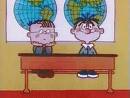 Классный руководитель: Лобова Л.А.
Караганда 2013г.
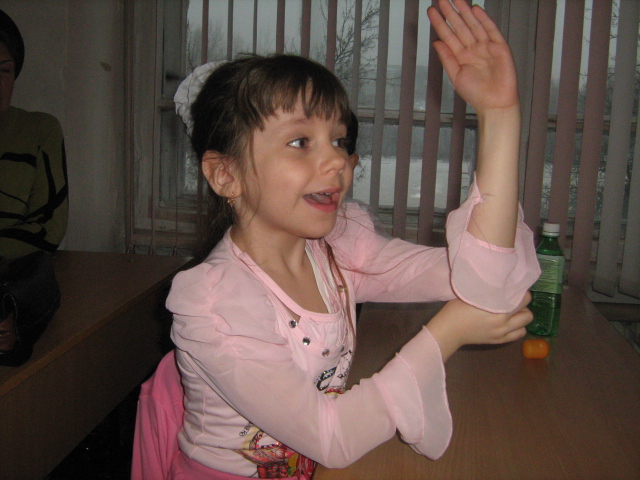 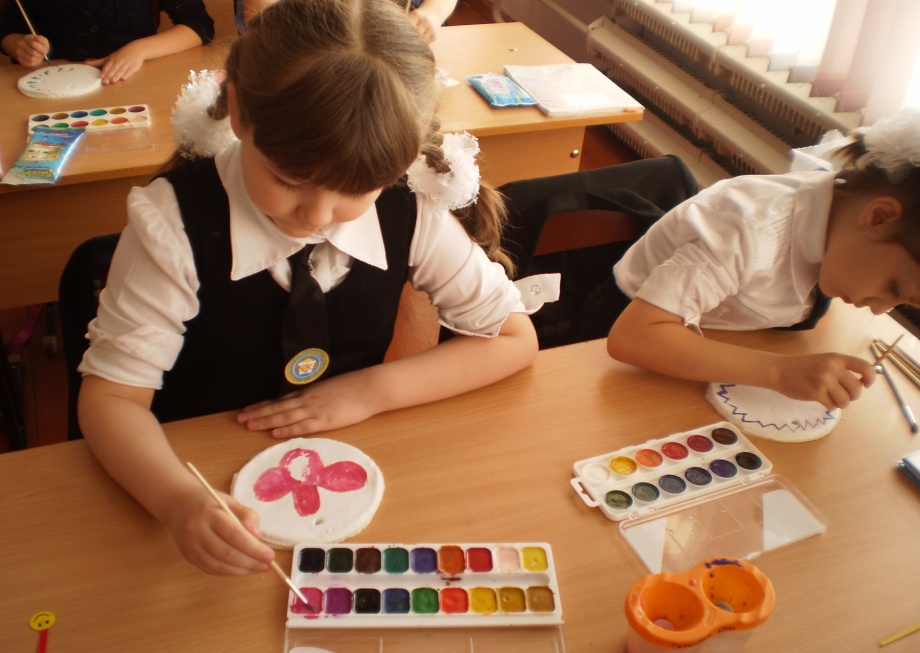 ПОВТОРЯЕМ, ИЗУЧАЕМ, УПРАЖНЯЕМСЯ
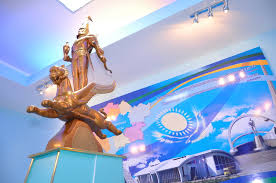 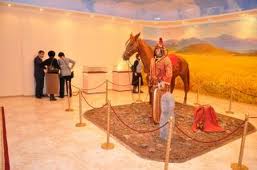 ПОЗНАЁМ ИСТОРИЮ СВОЕГО ГОСУДАРСТВА
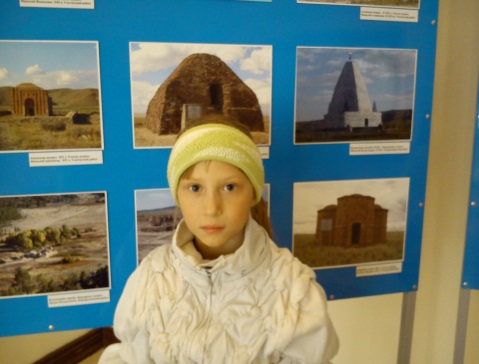 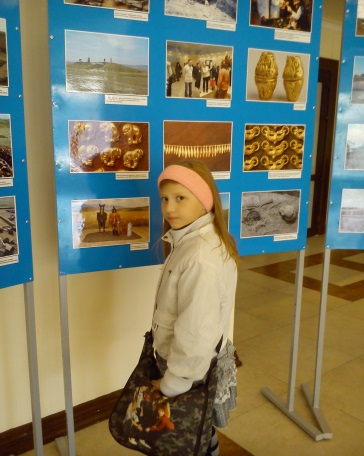 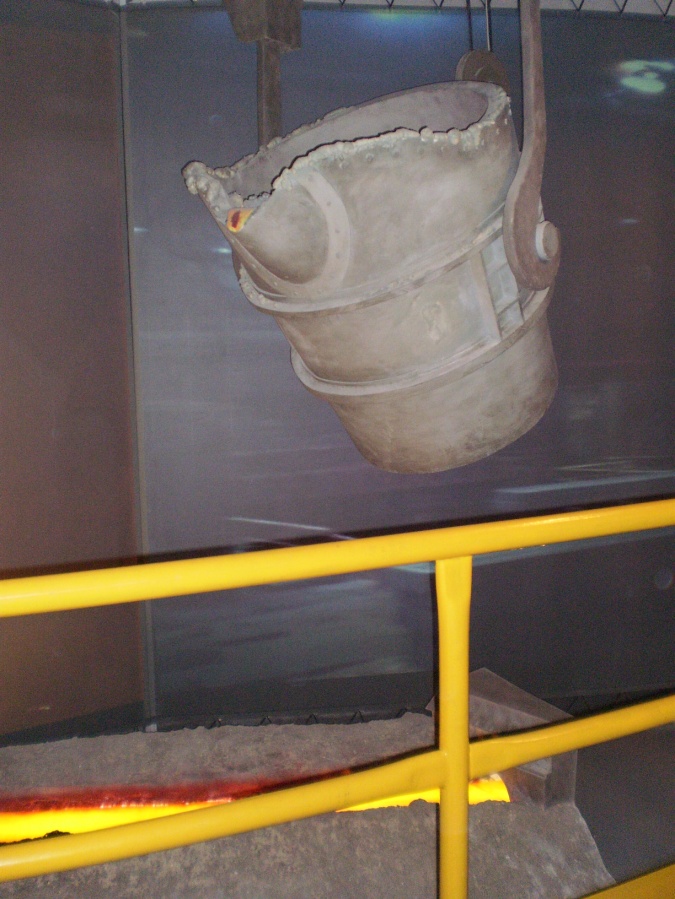 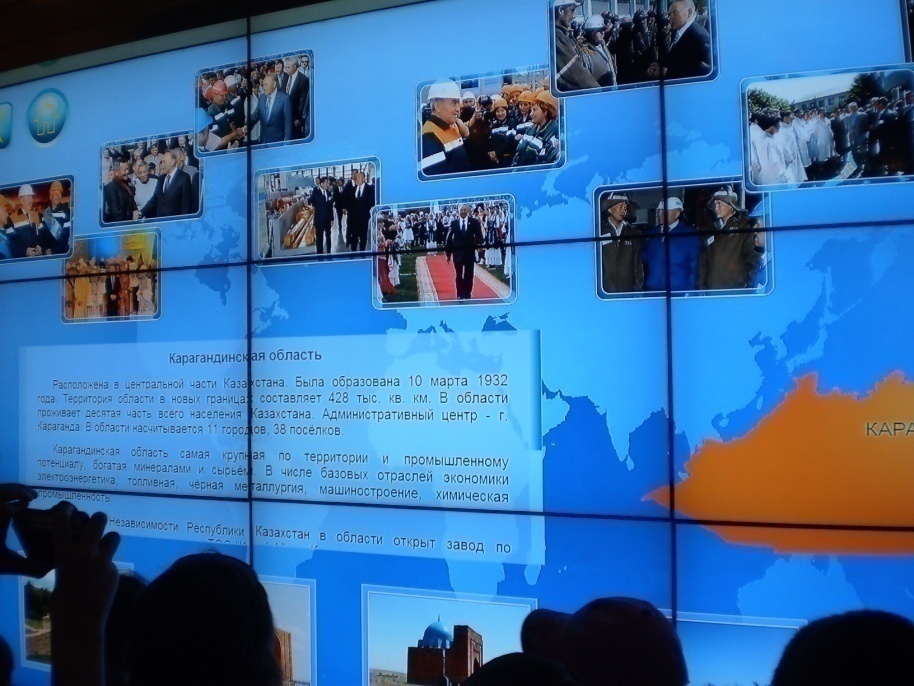 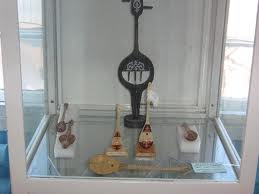 В ЗДОРОВОМ ТЕЛЕ - ЗДОРОВЫЙ ДУХ
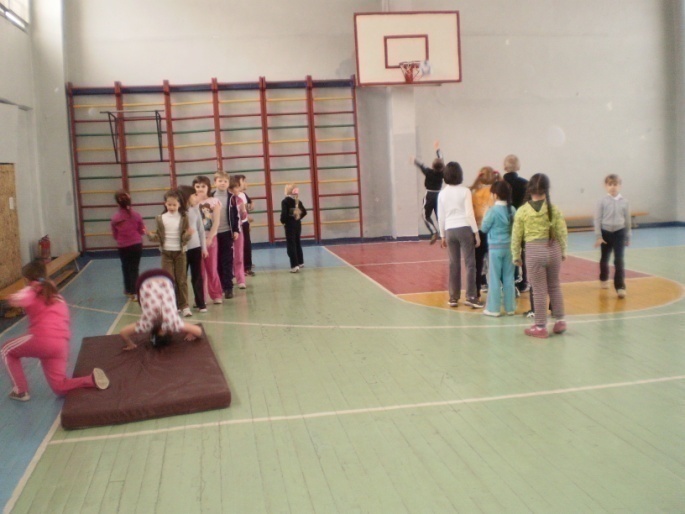 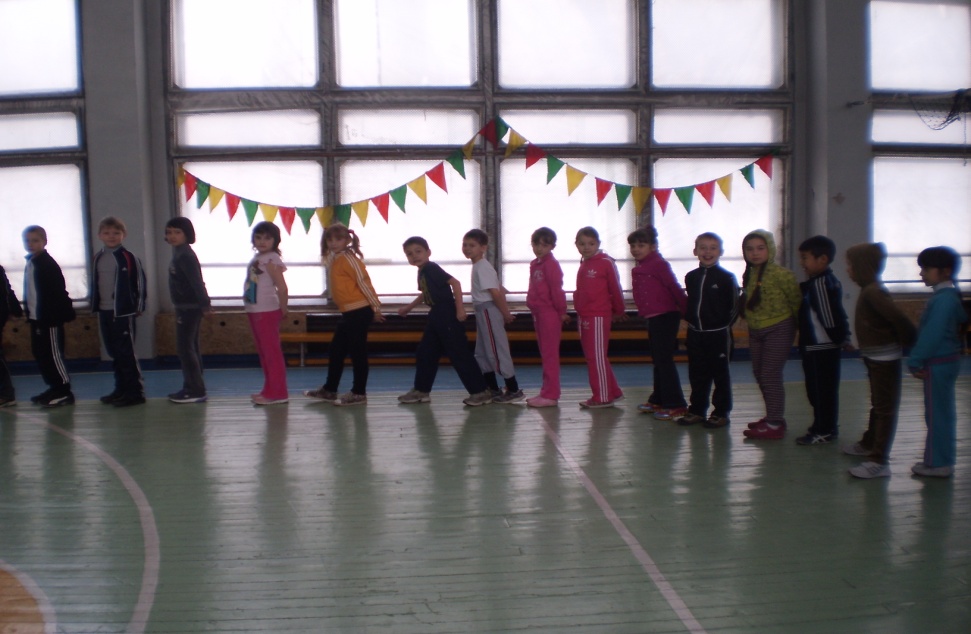 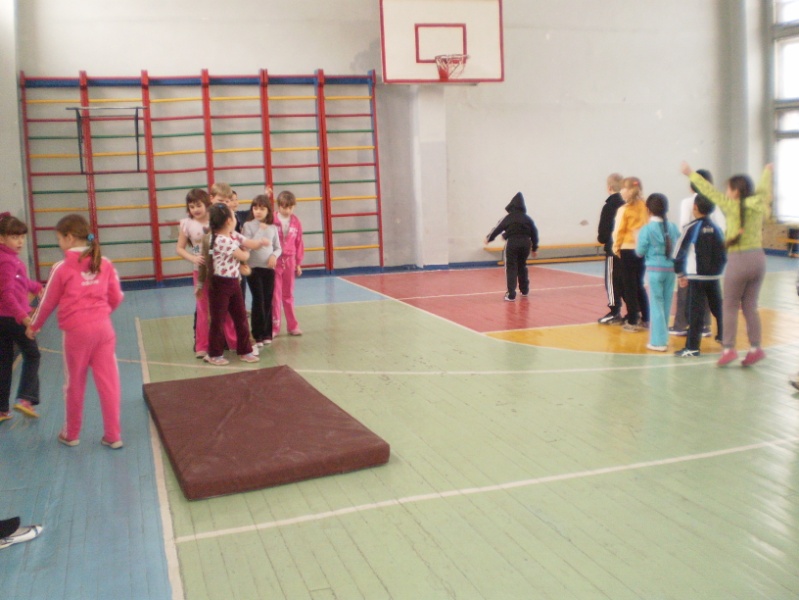 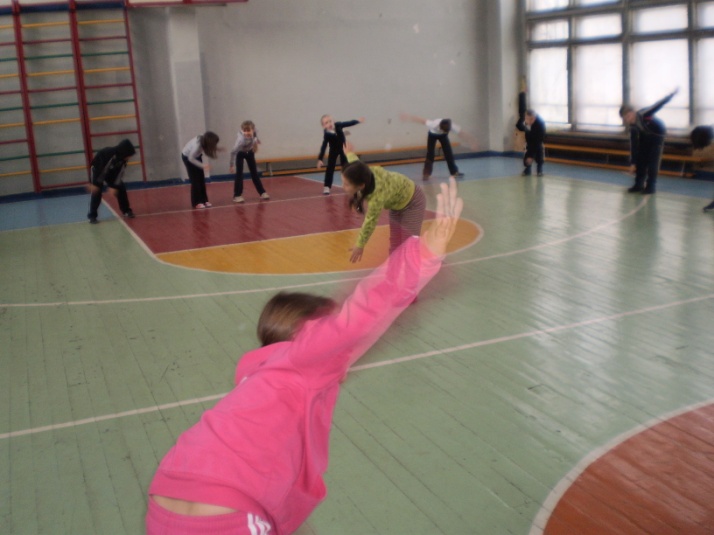 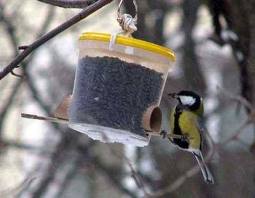 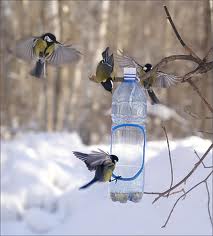 АКЦИЯ 
«ПОМОГИ ПЕРНАТЫМ»
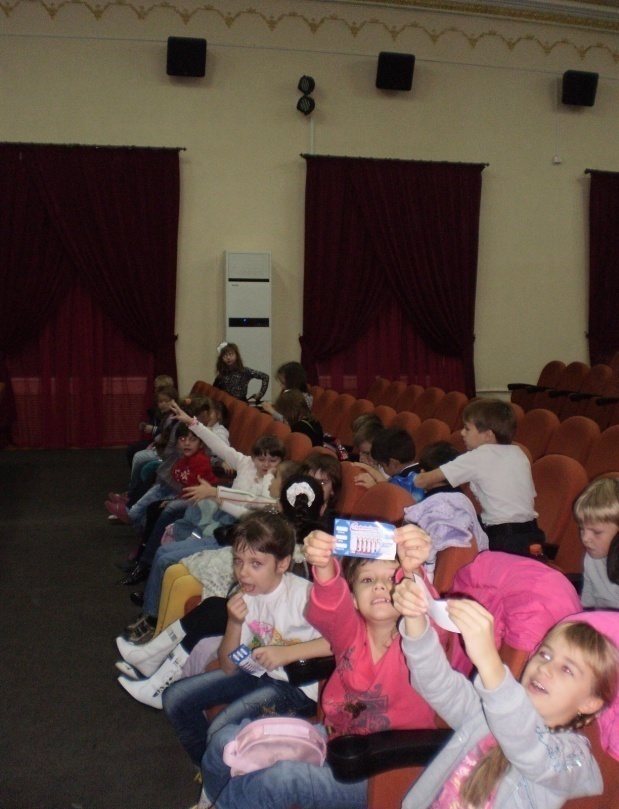 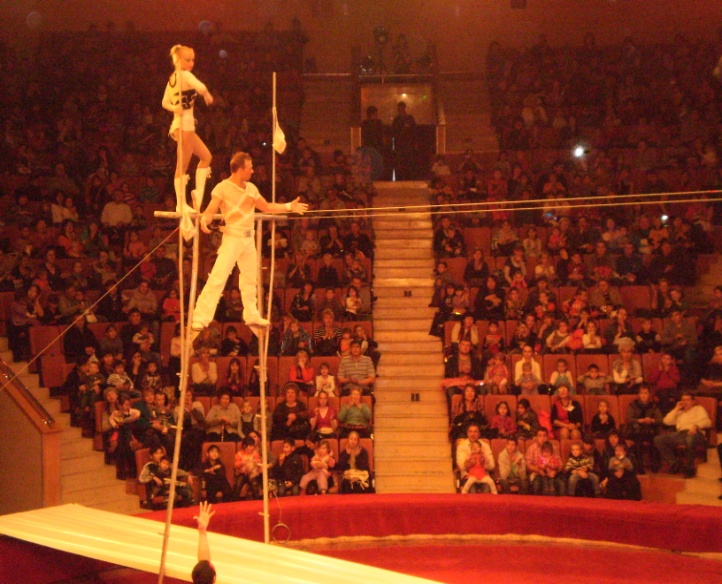 НЕ ЗАБЫЛИ
 И ПРО РАЗВЛЕЧЕНИЯ
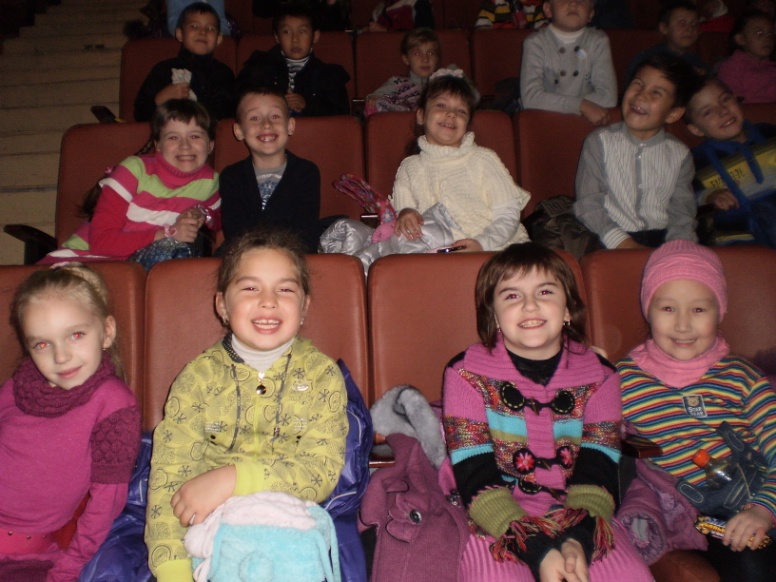 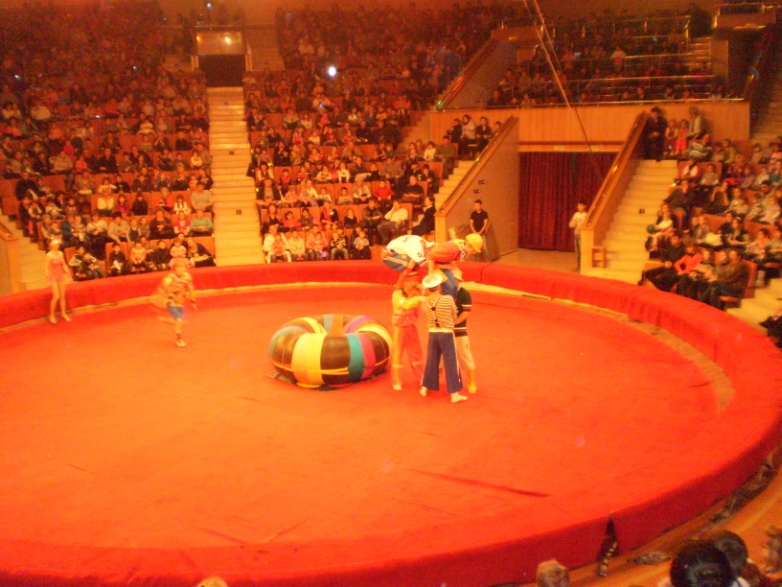